Въведение в ASP.NET Core (MVC)
ASP.NET Core, контролери и действия, маршрутизация, Razor, идентичност
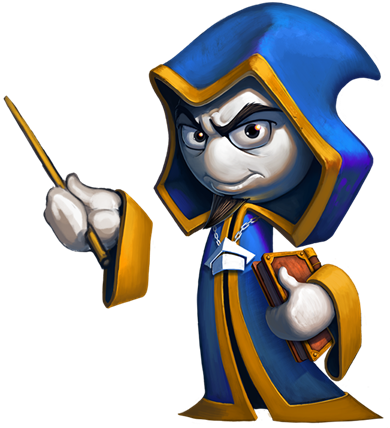 Разработка на софтуер
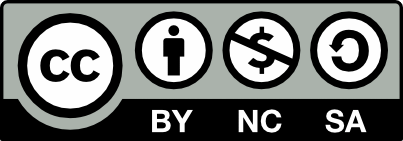 Учителски екип
Обучение за ИТ кариера
https://it-kariera.mon.bg/e-learning/
Съдържание
Общ преглед на ASP.NET
Преглед на ASP.NET Core MVC
Създаване на нашите първи ASP.NET Core проекти
Контролери и действия
Рутиране
Статични файлове
Razor View Engine
ASP.NET Core Identity System
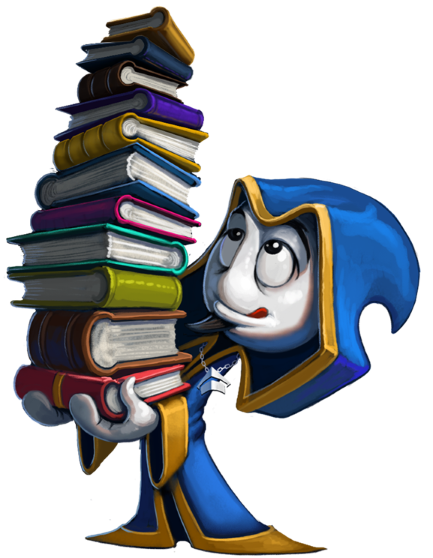 2
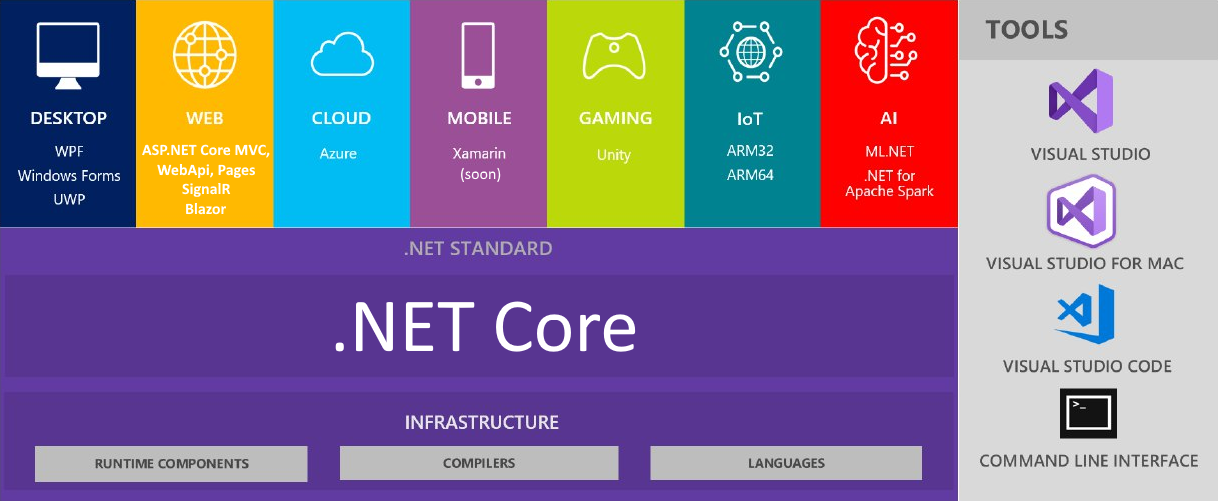 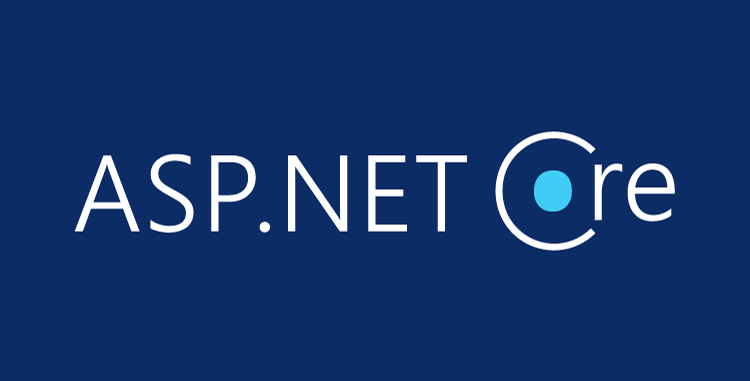 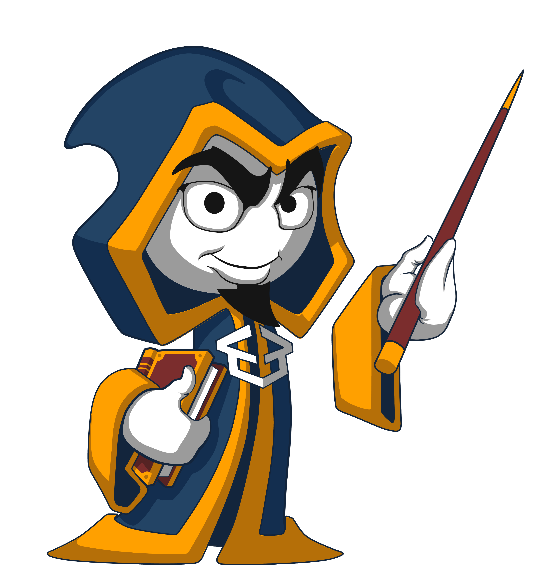 Общ преглед на ASP.NET
4
Общ преглед на ASP.NET
ASP.NET Core е уеб платформа с отворен код
Можете да изграждате уеб приложения и услуги, IoT приложения, мобилни пакети и всяко уеб-базирано решение с ASP.NET Core
Има перфектна интеграция с Azure
Страхотна документация: https://docs.microsoft.com/en-us/aspnet
ASP.NET Core осигурява:
Интеграция на съвременни рамки от страна на клиента (Angular, Blazor и др.) И работни процеси (MVC, WebAPI, Razor Pages, SignalR)
Приложенията ASP.NET Core стартират както в .NET Core, така и .NET Framework
5
ASP.NET Core главни плюсове
Унифицирана рамка за изграждане на уеб потребителски интерфейс и уеб API, архитектирана с възможност за проверка
Възможност за разработване и изпълнение на Windows, macOS и Linux
Възможност за хостване на IIS, Nginx, Apache, Docker или самостоятелно хостване във вашия собствен процес
Вградена инжекция за зависимост (dependency injection)
Лек, високопроизводителен и модулен HTTP тръбопровод за заявка (средни софтуерни програми)
Razor Pages е основан на страници модел за програмиране, който улеснява изграждането на уеб интерфейс
Blazor ви позволява да използвате C # в браузъра и да споделяте логиката на приложението от страна на сървъра и от страна на клиента
6
ASP.NET Core
WebForms, MVC, Web API
MVC
Blazor
SignalR
Pages
WebAPI
ASP.NET CORE
ASP.NET 4.6
.NET Core
.NET Framework
7
ASP.NET vs ASP.NET Core
ASP.NET Core е сравнително нова рамка с отворен код (v1.0 издаден юни 2016)
Междуплатформена рамка
Подходящ за изграждане на модерни, облачни базирани уеб приложения на Windows, macOS или Linux
Последна версия: 3.0
3.1 в развитие
ASP.NET е зряла рамка (v1.0 издаден януари 2002 г.)
Предоставя услугите, необходими за изграждане на корпоративни уеб приложения, базирани на сървър, на Windows
ASP.NET MVC работи само на Windows и само в IIS
Последна версия: 5.2.5
8
ASP.NET vs ASP.NET Core (2)
Kestrel, Windows, Mac, Linux
Няколко версии на машина
Всичко е NuGet пакети
Мидълуер. Всичко в едно. По-бързо.
Променливи JSON и среда
Преглед на компоненти, помощници на маркери
Вграден DI, регистрация, услуги, доставчици на файлове, WebSockets
Една версия на машина
System.Web.dll
Всичко е включено по подразбиране
HTTP модули, HTTP манипулатори, Global.asax
MVC + Web API + уеб страници
Действия с деца (Html.Render)
Web.config
9
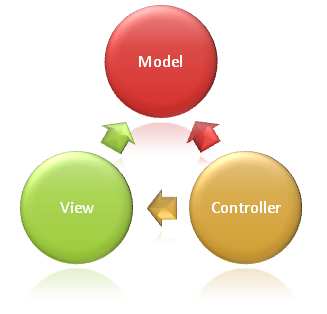 Общ преглед на ASP.NET Core МVC
10
ASP.NET Core MVC
ASP.NET Core MVC предоставя функции за изграждане на уеб API и уеб приложения
Използва дизайн шаблона View-Controller (MVC)
Лек, с отворен код, лесен за тестване, добър инструментариум
RESTful услуги с ASP.NET Core Web API
Вградена поддръжка за множество формати на данни, договаряне на съдържание и CORS
Постигнете висококачествен архитектурен дизайн, оптимизирайки работата на разработчиците
Конвенция за конфигуриране
Обвързването на модела автоматично картографира данни от HTTP заявки
Проверка на модела с валидиране от страна на клиента и от страна на сървъра
11
ASP.NET Core MVC (2)
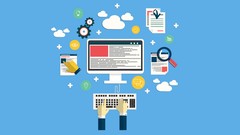 Заедно с тези ASP.NET Core MVC предоставя функции като:
Routing
Инжектиране на зависимостта - DI
Силно типизирани изгледи с Razor engine
Помощниците на маркери активират код от страна на сървъра в HTML елементи
Частични изгледи и преглед на компоненти
Филтри, области, Middleware
Вградени функции за защита
Идентичност с потребители, роли и външни доставчици
И много други…
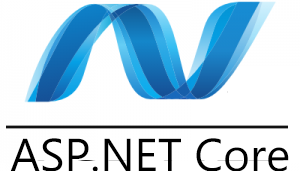 12
MVC шаблона за уеб среда
Front controller (dispatcher)
/Some/Page/
Delegate request
User
Controller
HTTP Response
CRUD model
Select view &pass data
View
(render UI)
Model (data)
Use model data
13
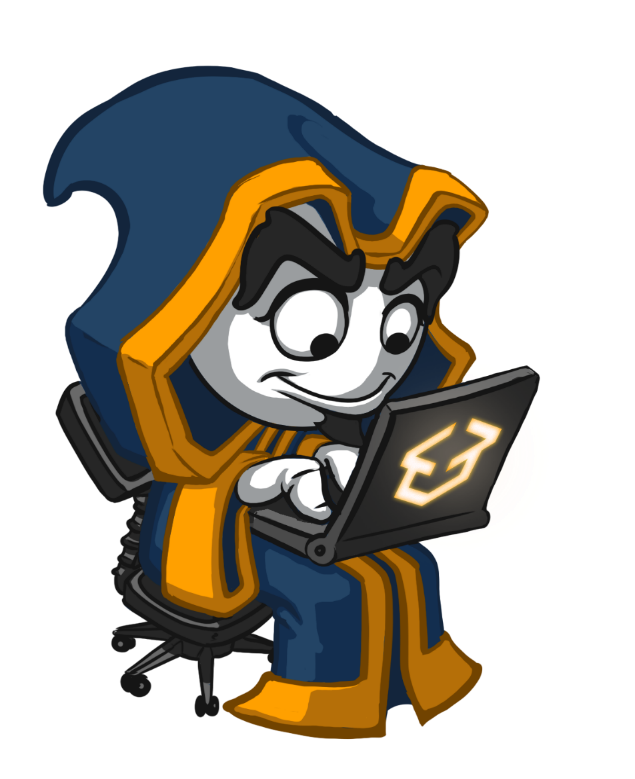 Hello, ASP.NET Core
Създайте първият си ASP.NET Core проект
14
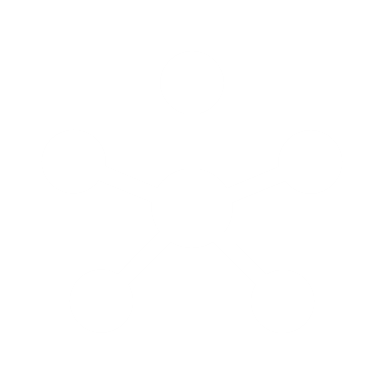 Контролери и Действия
15
Контролери
Основният компонент на MVC модела
Всички контролери трябва да са на разположение в името на папката Контролери
Стандартът за именуване на контролера трябва да бъде {name} Контролер по конвенция (например UserController)
Всеки контролер трябва да наследи класа Controller
Достъп до заявка, отговор, HttpContext, RouteData, TempData, ModelState, потребител, ViewBag / ViewData и т.н.
Маршрутите избират Контролери при всяка заявка
Всички заявки са картографирани към конкретно действие
16
Действия
Действията са крайната дестинация за заявка
Публични методи за контролер
Не-статичен
Без ограничения на връщаната стойност
Действията обикновено връщат IActionResult
public IActionResult Details(int id)
{
    var viewModel = this.dataService.GetById(id).To<DetailsViewModel>();
    return this.View();
}
17
Резултат от действия
Отговор на действие на контролер на заявка на браузър
Представете различни кодове за състоянието на HTTP
Наследи от базовия клас ActionResult
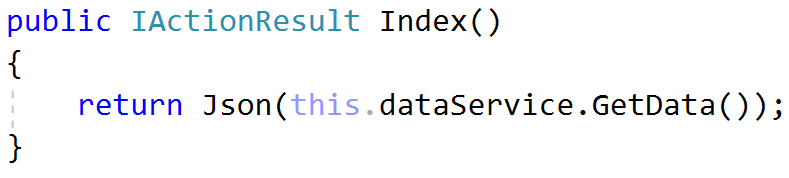 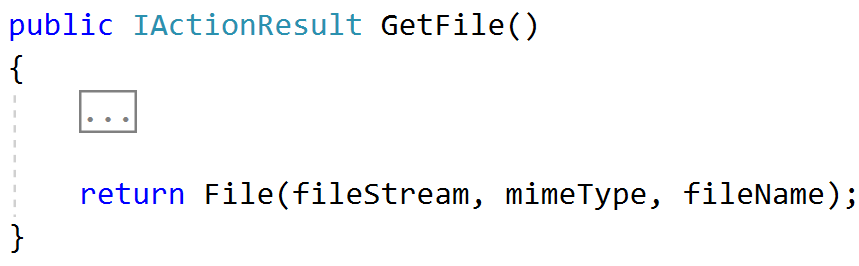 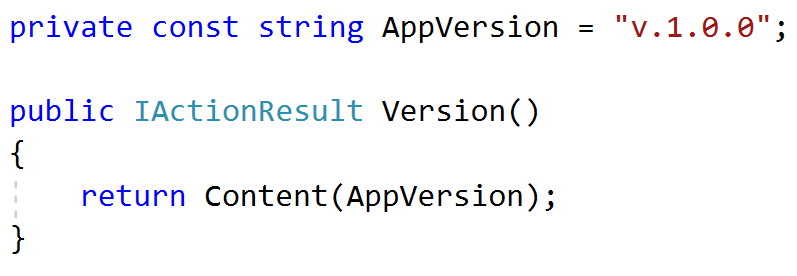 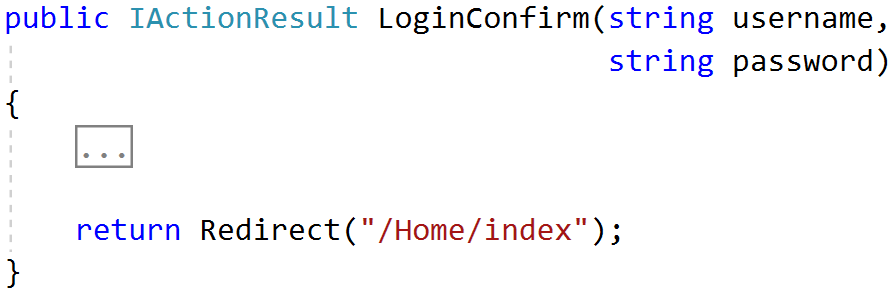 18
Резултат от действия (2)
19
Параметри за действията
ASP.NET Core обръща данните от HTTP заявката към параметрите на действие по няколко начина:
Маршрутизаторът може да предава параметри на действия
HTTP: // Localhost / Потребители / Niki
Модел на маршрутизация: Потребители / {потребителско име}
URL низът на заявката може да съдържа параметри
/ Потребители / ByUsername? Потребителско име = NikolayIT
Данните за HTTP публикации също могат да съдържат параметри
20
Селектори за действията
ActionName(string name)
AcceptVerbs
HttpPost
HttpGet
HttpDelete
HttpOptions
…
NonAction
RequireHttps
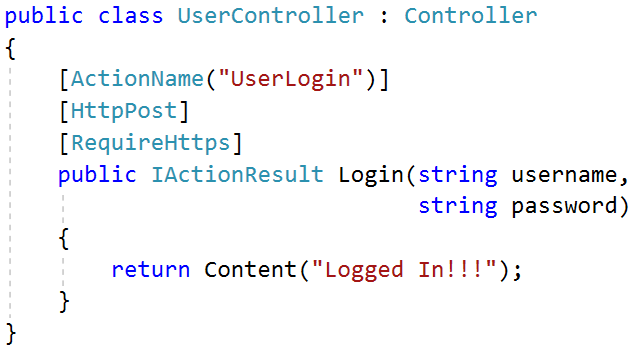 21
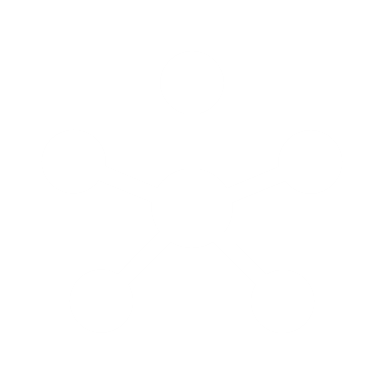 ASP.NET Core MVC Рутиране
22
ASP.NET Core MVC Рутиране
ASP.NET Core MVC използва middleware за маршрутизиране при клиентски заявки.
Маршрутите описват как пътищата на URL адреса на заявката трябва да бъдат обърнаати към действия на контролер.
Има 2 вида маршрутизиране на действие
Конвенционален
Атрибут
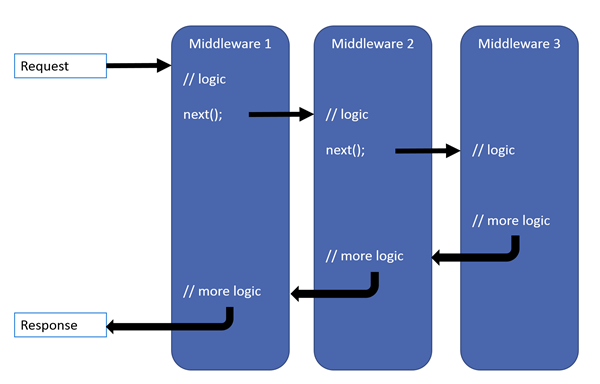 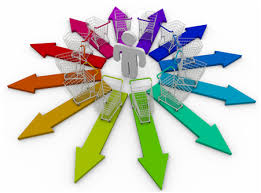 23
Конвенционален
Използване на конвенционална маршрутизация с маршрута по подразбиране:
Оптимизира приложение, като предотвратява създаването на нов шаблон на URL адрес за всяко действие.
Гарантира съгласуваност на URL адресите в приложения в стил CRUD.
Опростява кода и прави потребителския интерфейс по-предсказуем.
Може да се реализира така:
public void Configure(IApplicationBuilder app, IHostingEnvironment env)
{
    app.UseMvcWithDefaultRoute();
}
24
Ограничения при Рутиране
Ограниченията на маршрута са правила за URL сегментите
Всички ограничения са редовен израз, съвместим с класа Regex
Определен като един от параметрите на маршрутите.MapRoute (…)
routes.MapRoute(
    name: "blog",
    template: "{year}/{month}/{day}",
    defaults: new { controller = "Blog", action = "ByDate" },
    constraints: new { year = @"\d{4}", month = @"\d{1,2}", day = @"\d{1,2}", });
25
Атрибут
Рутирането на атрибутите използва набор от атрибути, за да обръщат действията директно към шаблоните на маршрута.
public void Configure(IApplicationBuilder app, IHostingEnvironment env)
{
    app.UseMvc();
}
public class HomeController : Controller
{
    [Route("/")]
    public IActionResult Index()
    {
        return View();
    }
}
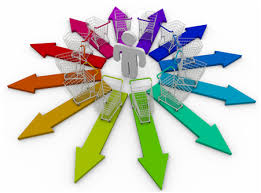 26
Атрибут (2)
Рутирането на атрибутите също може директно да дефинира метода на заявка.






Атрибутите Http {action} често се използват в REST API.
public class UsersController : Controller
{
    //...
    
    [HttpPost("Login")]
    public IActionResult Login()
    {
        return View();
    }
}
public class HomeController : Controller
{
    //...

    [HttpGet("/")]
    public IActionResult Index()
    {
        return View();
    }
}
27
Атрибут (2)
Рутирането на атрибути ви позволява да създавате няколко маршрута за едно действие.
Той също така ви позволява да комбинирате маршрут за контролер и маршрут за действие.
[Route("Home")] 
public class HomeController : Controller
{
    //...

    [Route("/")] // Does not combine, Route – /
    [Route("Index")] // Route - /Home/Index
    [Route("")] // Route - /Home
    public IActionResult Index()
    {
        return View();
    }
}
public class HomeController : Controller
{
    //...

    [Route("/")]
    [Route("Index")]    
    public IActionResult Index()
    {
        return View();
    }
}
28
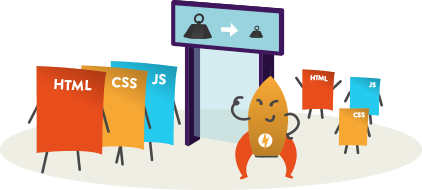 Рутиране на статични файлове
29
Статични файлове
Статичните файлове са необходимост за работа на уеб приложение.
Файлове като HTML, CSS, JS и различни активи могат да се обслужват директно на клиенти с ASP.NET Core


Това ще каже на ASP.NET Core App да обслужва статичните файлове в директорията wwwroot.
public void Configure(IApplicationBuilder app, IHostingEnvironment env)
{
    app.UseStaticFiles();
}
30
Статични файлове (2)
Може да се модифицира, за да служи на други папки.






Това ще обслужва файла „style.css“ при поискване „http: // {app} /files/style.css“ от „OtherFiles“ вместо „wwwroot“
public void Configure(IApplicationBuilder app, IHostingEnvironment env)
{
    app.UseStaticFiles(); // For the wwwroot folder

    app.UseStaticFiles(new StaticFileOptions()
    {
        FileProvider = new PhysicalFileProvider(
            Path.Combine(Directory.GetCurrentDirectory(), "OtherFiles")),
        RequestPath = new PathString("/files")
    });
}
31
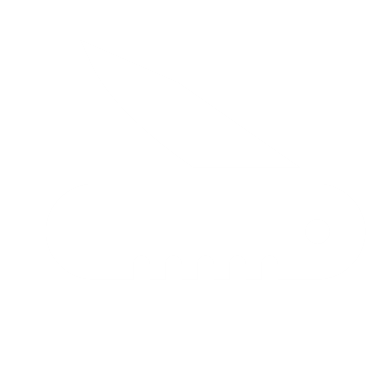 Razor View
32
Изглеги
HTML шаблони на приложението
На разположение много двигатели за оглед
Прегледът на двигателите изпълнява код и предоставя HTML
Осигурете много помощници за лесно генериране на HTML
Най-популярният е Razor View Engine
Можем да предаваме данни на изгледи чрез:
ViewBag, ViewData и Model (силно типизирани изгледи)
33
Razor
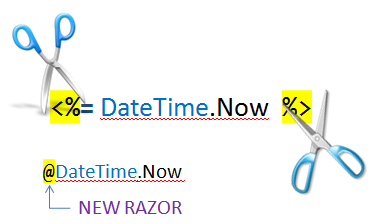 Синтаксис за маркиране на шаблона
Проста синтактична машина
Въз основа на езика за програмиране на C #
Подход за шаблониране, фокусиран върху кода, с минимален преход между HTML и код
Синтаксисът на Razor стартира кодови блокове със символ @ и не изисква изрично затваряне на кодовия блок
34
Предаване на данни към изглед
С ViewBag (динамичен тип):
Действие: ViewBag.Message = "Hello World!";
Изглед: @ViewBag.Message 
С ViewData (dictionary)
Действие : ViewData["message"] = "Hello World!";
Изглед : @ViewData["message"]
Със силно въведени изгледи:
Действие : return View(model);
Изглед : @model ModelDataType;
35
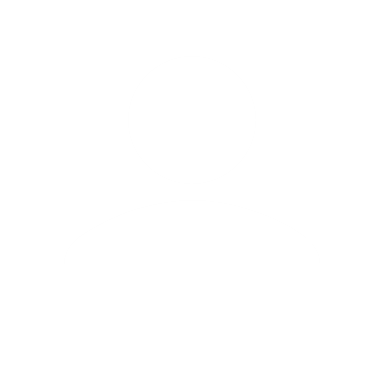 ASP.NET Core Identity System
36
ASP.NET Identity
Системата ASP.NET Core Identity
Система за удостоверяване и упълномощаване за ASP.NET Core Web приложения
Поддържа ASP.NET Core MVC, Web API, SignalR, Blazor
Работи с потребители, потребителски профили, влизане / излизане, роли и т.н.
Поддържа потребителските акаунти в локалната БД или във външния източник на данни
Включено чрез междинен софтуер:
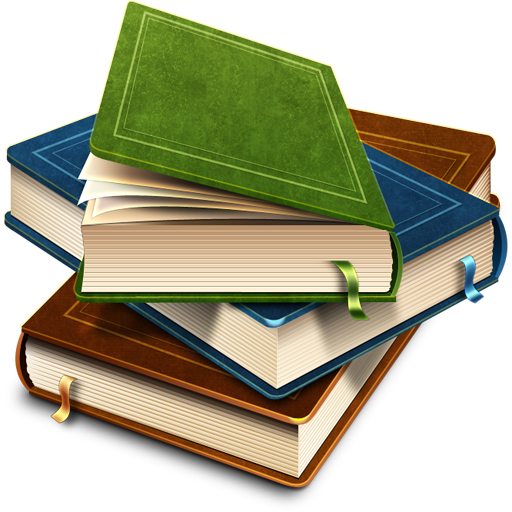 app.UseAuthentication();
37
Обобщение
ASP.NET Core е чудесна платформа за разработване на уеб приложения
Добре проектиран, лесно разтегаем, високо тестван
Има голяма (и нарастваща) общност
Но прави развитието по-лесно за наследените разработчици на ASP.NET
38
Въведение в ASP.NET Core (MVC)
https://it-kariera.mon.bg/e-learning/
Лиценз
Настоящият курс (слайдове, примери, видео, задачи и др.) се разпространяват под свободен лиценз "Creative Commons Attribution-NonCommercial-ShareAlike 4.0 International"




Благодарности: настоящият материал може да съдържа части от следните източници
Книга "Принципи на програмирането със C#" от Светлин Наков и колектив с лиценз CC-BY-SA
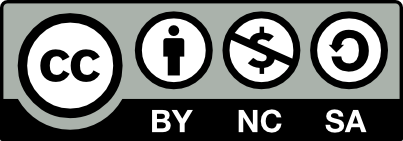 40